آشنایی با بیماری های واگیر
بیماری آمیبیازیس
مشخصات سند
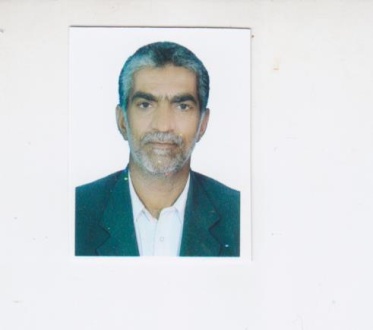 مشخصات بسته آموزشی

حیطه درس: بیماری های واگیر
تاریخ اخرین باز نگری 1399/4/12
نوبت تهیه:2
                                               نام فایل:
 CD-ashnai-ba-bimarieh- amebiasis-edi2
مشخصات مدرس 
اله داد سپاهی
کارشناسی مدیریت پیشگیری و خدمات بیماری ها                                                         
مربی مرکزآموزش بهورزی شهرستان سراوان-دانشگاه علوم پزشکی وخدمات بهداشتی درمانی زاهدان
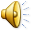 اهداف آموزشی
انتظار می رود فراگیر پس از مطالعه این درس بتواند:
1- آمیبیازیس را تعریف کند.
2- راه های انتقال آمیبیازیس را شرح دهد.
3-اشکال روده ای آمیبیازیس را توضیح دهد.
4-عامل عفونت آمیبیازیس را بیان کند.
5-دوره واگیری آمیبیازیس را شرح دهد.
6-روش های کنترل آمیبیازیس را توضیح دهد.
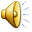 فهرست عناوین
.
-تعریف آمیبیازیس.
- راه های انتقال آمیبیازیس.
-اشکال روده ای آمیبیازیس.
-عامل عفونت آمیبیازیس.
-دوره واگیری آمیبیازیس.
-روش های کنترل آمیبیازیس
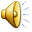 مقدمه
آمیبیازیس (اسهال آمیبی) یک بیماری ناشی از انگل انتامباهیستولیتیکا  است. این بیماری می تواند هر کسی را تحت تاثیر قرار دهد، اگر چه در افرادی که در مناطق گرمسیری با شرایط بهداشتی فقیر زندگی می کنند شایع تر است. تشخیص این بیماری ممکن است، مشکل باشد .زیرا انگل های دیگرمی توانند ،وقتی در زیر میکروسکوپ قرار گیرند و بسیار شبیه به آنتامبا هیستولتیکا دیده  شوند.
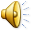 تعریف آمیبیازیس
این بیماری بدنبال عفونت با آمیبی بنام آنتاموباهیستولیتیکا که یک انگل بدون فلاژل است ایجاد می شود. این انگل در مناطق حاره بخصوص در نواحی با سطح اقتصادی - اجتماعی پائین فراوان دیده می شود . این بیماری در دو نوع رود ه ای و خارج روده ای ظاهر می گردد.
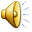 اشکال روده ای آمیبیازیس
- نوع بدون علامت یا علائم ضعیف مثل نفخ ، یبوست و .گاهی اسهال است 
- نوع غیرخونی که با درد شکم و اسهال ایجاد می گردد 
- نوع خونی که اسهال و دل درد همراه با خون و بلغم در مدفوع وجود دارد
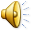 بیماری زایی آمیببیازیس
انگل آمیبیازیس ممکن ا ست در روده بشکل هم زیستی وجود داشته و یا به بافت ها هجوم برده و بیماری روده ای ایجاد کند.
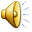 عفونت انگلی
تک یاخته است که انگل به دو شکل کیست و ترو فوزوئیت که قدرت تهاجمی جهت ایجاد بیماری دارد وجود دارد . وحتی عفونت مزمن شده و بصورت اسهال خونی مشاهده می شود .
ﻋﻼﺋﻢ ﺑﯿﻤﺎری آﻣﯿﺒﯿﺎزﯾﺲ
.-اﺳﻬﺎل ﮐﻪ ﻣﻤﮑﻦ اﺳﺖ ﻫﻤﺮاه ﺑﺎ ﺧﻮن و ﺑﻠﻐﻢ ﺑﺎﺷﺪ
- تب
-دردﻫﺎی ﺷﮑﻤﯽ
 -دل ﭘﯿﭽه
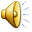 آلودگی به انگلی آمیبیازیس
اغلب بدون نشانه های بالینی است ولی ممکن است تحت شرایط خاص تظاهرات بالینی داشته باشد.
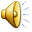 افراد در معرض خطر آمیبیازیس
-افرادی که در مناطق گرمسیری با شرایط بهداشتی فقیر زندگی می کنند. 
-افرادی که به مکان های گرمسیری که شرایط نامناسب بهداشتی دارند، سفر کرده اند.
-مهاجران از کشورهای گرمسیری که شرایط نامناسب بهداشتی دارند.
-افرادی که در مکان هایی زندگی می کنند که شرایط نامناسب بهداشتی دارند
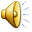 شکل روده ای انگل
این آلودگی از حالات حاد  واسهال بسیار شدید توام با خون وبلغم (اسهال آمیبی)تا ناراحتی های ملایم شکم همراه با اسهال توام با خون وبلغم که به تناوب یبوست یا فروکش موقتی در پی دارد شروع می شود.
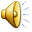 ضایعات آمیبیازیس
ضایعات درون روده ای و یا آبسه های کبدی به خارج از بدن ممکن است بندرت زخم پوستی که بیشتر دراطراف مقعد ایجاد شده دیده شود.
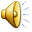 نحوه انتشار عفونت آمیبیازیس
معمولا عفونت آمیبیازیس از طریق گردش خون در بدن منتشر شده و دمل کبدی ، وریوی و مغزی ایجاد می کند.
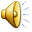 عامل عفونت
آنتامبا هیستولیتیکا که یک نوع تک یاخته است . عامل این بیماری نبا ید با آنتمبا هرتمنیواشرشیاکلی ویا سایرتک یاخته ها اشتباه شود.
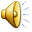 و قوع بیماری
این بیماری در همه جای دنیا  به آشکال زیردیده می شود .
.1-شکل حاد آن بیشتر مخصوص نوجوانان است
2-آبسه های کبدی بیشر نزد مردان دیده می شود.
3-در کودکان کمتر از 5سال و بخصوص کوچکتر از 2سال که بیشتر در اثر شیگلا  است نادر می باشد.
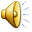 مخزن بیماری
انسان (معمولا بیماران مزمن و حاملین کیست )مخزن این انگل هستند
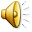 انتقال بیماری
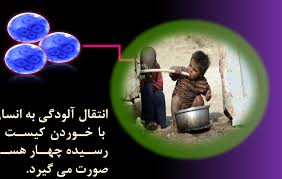 انتقال این انگل از راه خوردن و نوشیدن مواد غذایی و آب آلوده به مدفوع حاوی کیست صورت میگیرد و نیز به کلر مقاوم می باشد.
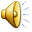 دوره کمون
از چند روزتا چند سال متفا وت است معمولا بین 2تا4هفته می باشد.
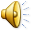 دوره واگیری
در تمام مدتی که کیست آنتمبا هیستولیتیکا از طریق مدفوع بیماران دفع می شود انتقال صورت می گیرد  که این حالت ممکن است برای سالها ادامه داشته باشد.
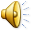 مراقبت و پیشگیری بیماری
- آموزش بهداشت فردی(در زمینه دفع بهداشتی مدفوع، شستشوی مکرر دستها با آب وصابون، )
-  خوداری از خوردن میوها وسیزیجات ضدعفونی نشده 
-محافظت از منابع آب
-در مان حاملین کیست 
-نظارت بر سلامت وبهداشت افرادی که در تهیه و پخت مواد غذایی سرو کار دارند.
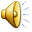 مراقبت و پیشگیری بیماری
-شستشوی سبزیها و میوه ها وضد عفونی کردن آنها 
-شستشوی این مواد با آب تمییز و خشک شدنشان در جریان هوا
کیست این بیماری در خشکی و حرارت بالای 50درجه مقاومت ندارد
(مصرف خود سرانه داروها در پیشگیری توصیه نمیشود)
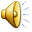 مراقبت و پیشگیری بیماری
- گزارش ارجاع و پیگیری بیمار تا حصول نتیجه
- جداسازی بیمار 
- گندزدایی همزما ن ندارد ولی دفع بهداشتی مد فوع توصیه می شود .
- قرنطینه ندارد
-درمان اختصاصی دارد  که توسط پزشک توصیه می شود  .
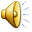 درمان اختصاصی
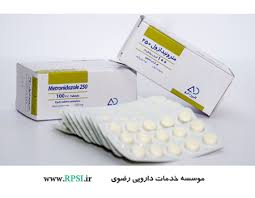 درمان اختصاصی آمیبیازیس با قرص یا شربت مترو نیدازول باتجویز پزشک می باشد.

نکته
مهمترین راه تشخیص این بیماری از طریق آزمایش مدفوع می باشد
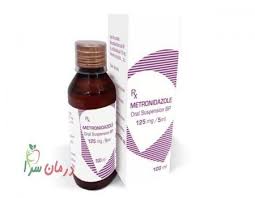 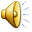 نکات مورد توجه در درمان
.1-این دارو با یک غذای سبک مانند صبحانه خورده شود
.2- دارو را می توان یک ساعت قبل و 2ساعت بعد از غذا مصرف کرد
2-در صورت عدم بهبودی می توان در مان را 7روز بعد تکرار کرد.
3-برای کودکان خرد سال قرص خورد شده و با کمی آب داده شود 
4-یک ماه پس از درمان برای انجام آزمایش مدفوع به پزشک ارجاع شود.
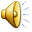 مراﻗﺒﺖ و ﭘﯿﺸﮕﯿﺮی
1-ارﺟﺎع ﻣﻮارد ﻣﺸﮑﻮک و حصول ﻧﺘﯿﺠﻪ.
2- آﻣﻮزش ﺑﻪ ﻣﺮدم در ﻣﻮرد دﻓﻊ ﺻﺤﯿﺢ زﺑﺎﻟﻪ و ﻣﺪﻓﻮع.3- رﻋﺎﯾﺖ ﻓﺎﺻﻠﻪ ﺑﯿﻦ ﭼﺎه ﻓﺎﺿﻼب و ﭼﺎه آب آﺷﺎﻣﯿﺪﻧﯽ و ﺿﺪ ﻋﻔﻮﻧﯽ ﮐﺮدن سرویس بهداشتی های آﻟﻮده.(15-7متر)4- آﻣﻮزس ﺑﻪ ﻣﺮدم در ﻣﻮرد اﻫﻤﯿﺖ ﺷﺴﺘﺸﻮی دست ها ﺑﺎ آب و ﺻﺎﺑﻮن ﺑﻌﺪ از اﺟﺎﺑﺖ ﻣﺰاج و ﻗﺒﻞ از ﺗﻬﯿﻪ و ﻣﺼﺮف ﻏﺬا.
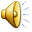 مراقبت وپیشگیری
- آﻣﻮزش ﺑﻪ اﻃﺮاﻓﯿﺎن ﺑﯿﻤﺎر در ﻣﻮرد ﺿﺪ ﻋﻔﻮﻧﯽ ﻧﻤﻮدن وﺳﺎیل و اﺷﯿﺎء ﺑﯿﻤﺎر و اﺳﺘﻔﺎده ﻧﮑﺮدن از آﻧﻬﺎ.- آﻣﻮزش ﺑﻪ اﻃﺮاﻓﯿﺎن ﺑﯿﻤﺎر در ﻣﻮرد ﺟﻮﺷﺎﻧﯿﺪن آب آﺷﺎﻣﯿﺪﻧﯽ ﻗﺒﻞ از اﺳﺘﻔﺎده.- ﻧﻈﺎرت دﻗﯿﻖ ﺑﺮ ﮐﺎر اغذیه فروشی ها ﻏﺬاﯾﯽ.- ﭘﯿﮕﯿﺮی ﺑﯿﻤﺎران ﺷﻨﺎﺧﺘﻪ ﺷﺪه ﺗﺤﺖ درﻣﺎن  و ﺗﺠﻮﯾﺰ ﺷﺪه ﺗﻮﺳﻂ ﭘﺰﺷﮏ
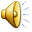 نتیجه گیری
بیماری آمیبیازیس این بیماری بدنبال عفونت با آمیبی بنام انتاموباهیستولیتیکا که یک انگل بدون فلاژل است ایجاد می شود.مخزن بیماری آمیبیازیس انسان می باشد  .در تمام مدتی که کیست آنتمبا هیستولیتیکا  از طریق مدفوع بیماران دفع می شود انتقال صورت می گیرد  که این حالت ممکن است برای سال ها ادامه داشته باشد. معمولا عفونت از طریق گردش خون در بدن منتشر شده و دمل کبدی ، وریوی و مغزی ایجاد می کند.
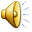 پرسش نظری
1- تعریف آمیبیازیس را توضیح دهید.؟
2- بیماریزایی آمیبیازیس چگونه است؟
3-آلودگی به انگل آمیبیازس را توضیح دهید؟
4- اشکال روده ای آمیبیازیس را شرح دهید؟
5-عامل عفونت آمیبیازیس را شرح دهید؟
6-دوره واگیری آمیبیازیس را بیان کنید؟
7-راه های پیشگیری از بیماری آمیبیازیس را نام ببرید؟
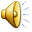 منابع
1- کتب  بیماریهای واگیر آموزش  بهورزی 
2- کتاب بیماریهای انگلی صائبی اسماعیل
3-اپیدمیولوژی بیماریهای شایع درایران ویراست دکتر عزیزی دکتر حسین حاتمی – دکتر محسن جانقربانی
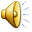 نظرات وپیشنهادات
لطفا نظرات وپیشنهادات خود پیرامون این مبحث رابه آدرس زیرارسال کنید.

دانشگاه علوم پزشکی وخدمات بهداشتی درمانی زاهدان
Zahedan.behvarz@zaums.ac.ir